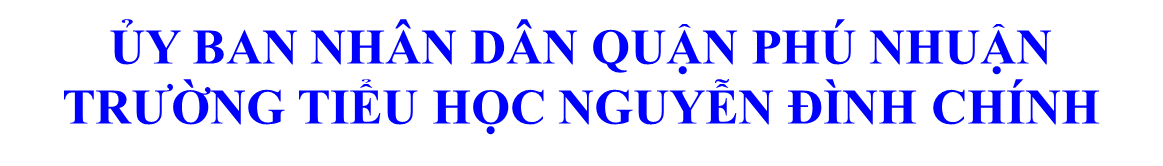 TOÁN LỚP 3
CÁC SỐ CÓ BỐN CHỮ SỐ
Thứ Hai ngày ……. tháng 2 năm 2022
Toán
Các số có bốn chữ số
Yêu cầu cần đạt
- Nhận biết các số có bốn chữ số (các chữ số đều khác 0)
- Bước đầu biết đọc, viết các số có bốn chữ số và nhận ra giá trị của các chữ số theo vị trí của nó ở từng hàng
- Năng lực tự học, NL giải quyết vấn đề và sáng tạo, NL tư duy, năng lực giao tiếp, năng lực tính toán.
- Phẩm chất chăm chỉ, trách nhiệm, trung thực.
Toán
Các số có bốn chữ số
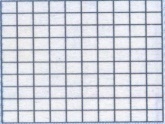 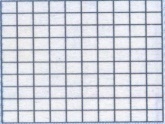 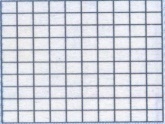 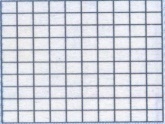 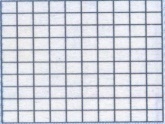 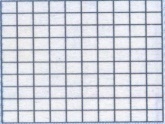 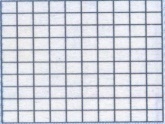 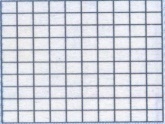 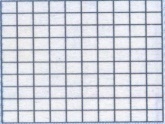 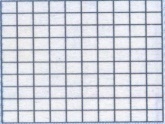 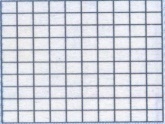 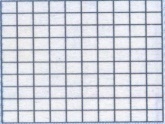 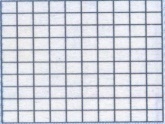 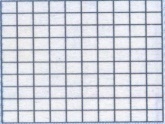 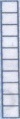 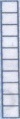 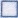 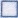 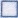 400
20
3
1000
* Số gồm 1 nghìn, 4 trăm, 2 chục, 3 đơn vị.
Hàng
Nghìn
Đơn vị
Chục
Trăm
1000
100
10
1
1423.
* Viết là:
100
10
1
1
100
* Đọc là: Một nghìn bốn trăm hai mươi ba.
100
1
3
4
2
Bài 1: Viết ( theo mẫu)
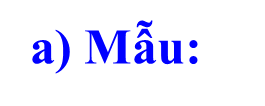 Hàng
Đơn vị
Trăm
Nghìn
Chục
1
10
1000
100
1
10
1000
100
1
10
1000
10
1
10
3
2
5
4
* Viết số: 3254.
* Đọc số: Ba nghìn hai trăm năm mươi tư.
Bài 1: Viết ( theo mẫu)
b)
HÀNG
Chục
Đơn vị
Nghìn
Trăm
1000
100
10
1
1000
10
1
1000
1
10
1000
1
1000
3
5
1
4
* Viết số: ……….
5134
Năm nghìn một trăm ba mươi tư.
* Đọc số: ……………………………………...
VIẾT SỐ
Bài 2. Viết ( theo mẫu):
HÀNG
ĐỌC SỐ
Nghìn
Trăm
Chục
Đơn vị
Bảy nghìn năm trăm hai mươi tám
0
7
0
5
0
2
7528
8
Tám nghìn một trăm chín mươi tư.
8
1
9
4
8194
3675
6
Ba nghìn sáu trăm bảy mươi lăm.
7
7
3
5
2
9431
Chín nghìn bốn trăm ba mươi mốt.
9
4
3
1
1942
Một nghìn chín trăm bốn mươi hai.
2
1
9
4
Bài 3. Số ?
a)
1950
1951
1953
1952
1954
1955
b)
3546
3548
3547
3549
3550
3551
c)
9827
9823
9822
9824
9825
9826
3260
3260
3261
3264
d)
3263
3262
3265
Bài 4: Viết tiếp số thích hợp vào dưới mỗi vạch của tia số:
2000
1000
5000
4000
9000
6000
3000
7000
8000
0
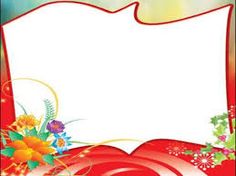 Dặn dò
Về nhà xem lại bài.
Chuẩn bị bài: Luyện tập.
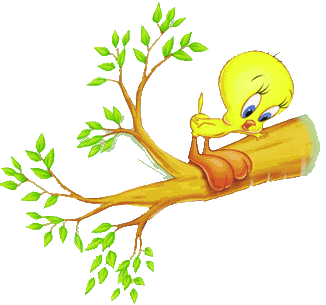 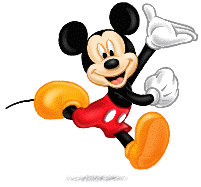 CHÀO CÁC EM !
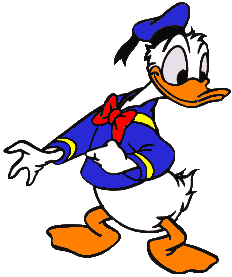 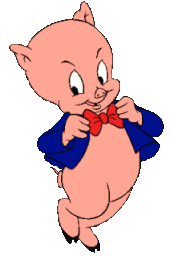 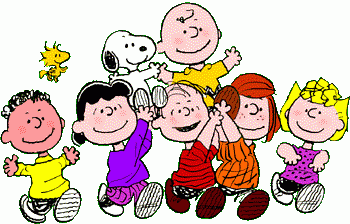 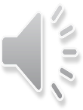